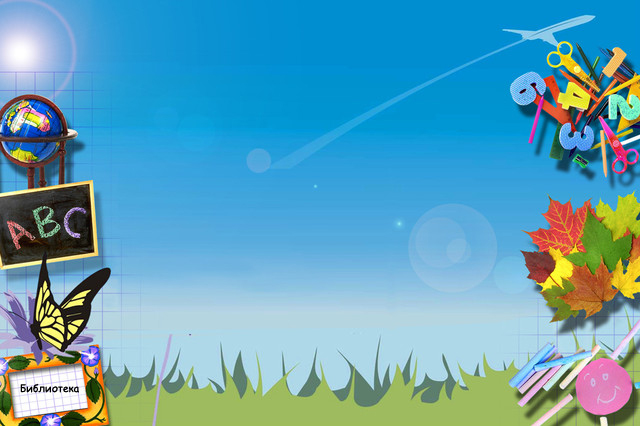 казенное общеобразовательное учреждение Омской  области 	
«Адаптивная школа - детский сад №76 »
НАШИ ВЫПУСКНИКИ
4 группа
Выпуск 2020 года

г.Омск
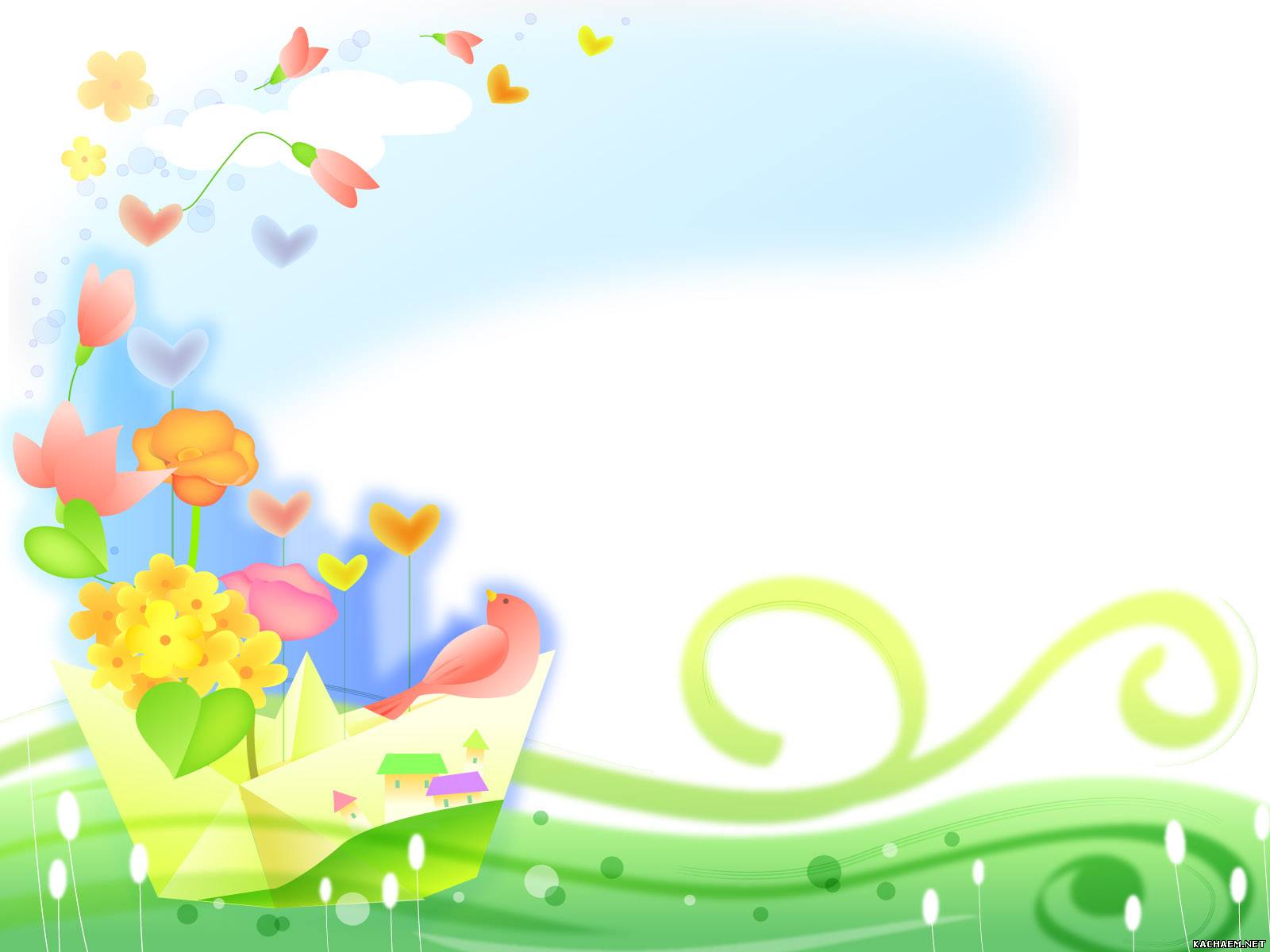 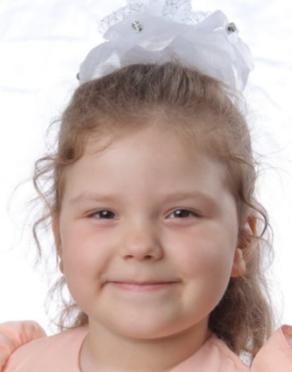 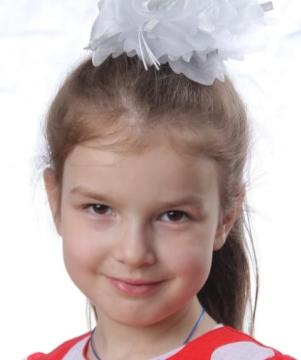 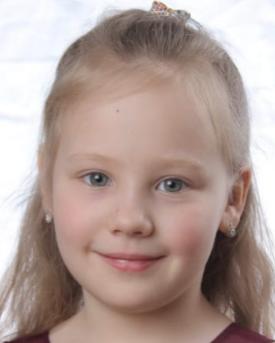 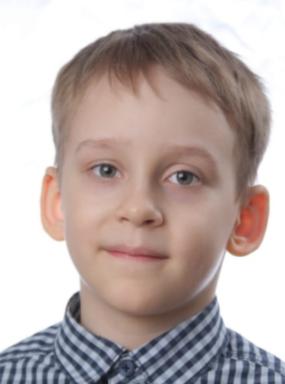 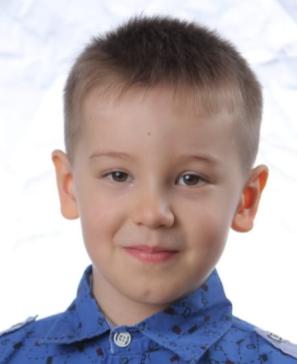 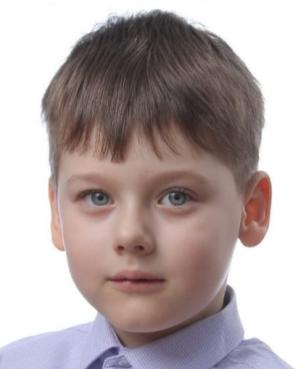 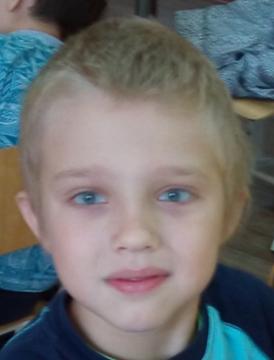 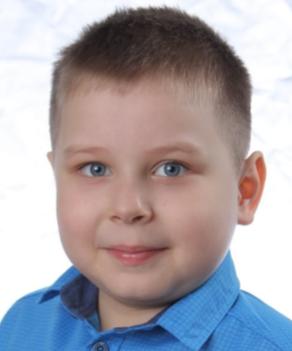 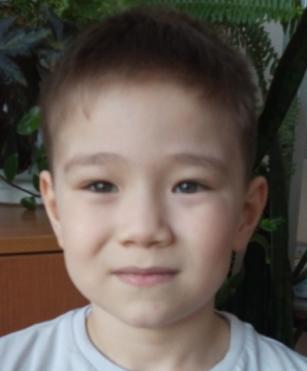 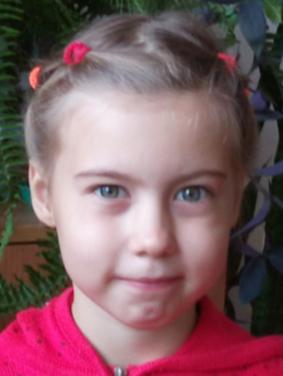 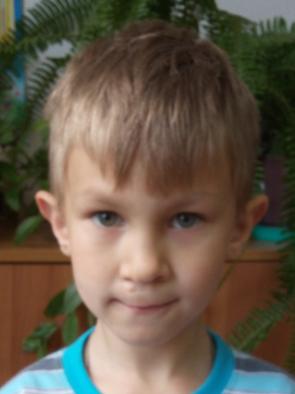 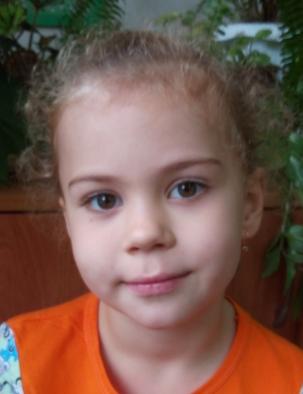 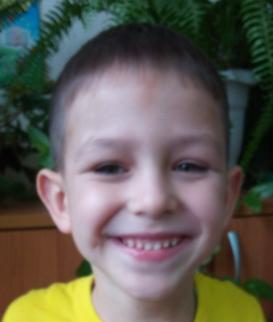 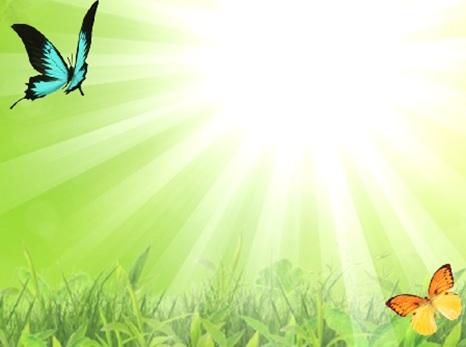 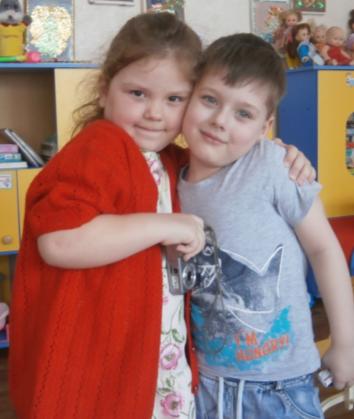 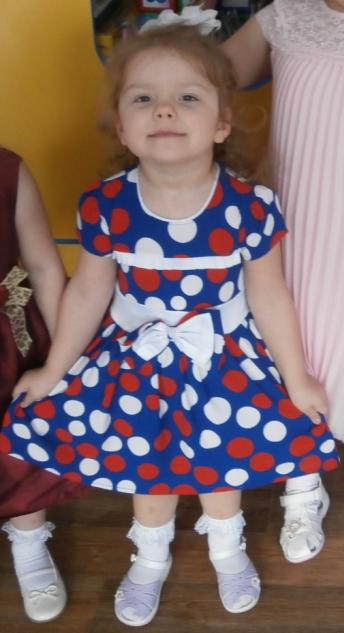 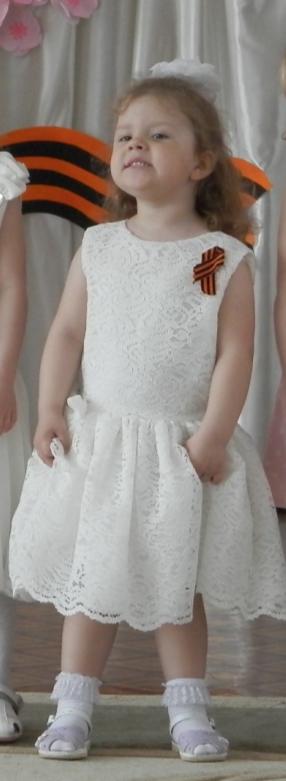 Маша любит петь, плясать,Книжки разные читать.Желаем учиться её только на «5»и в школе таланты свои развивать.
Танцовщица, хоть куда!И умом и всем взяла.Будем по тебе скучать.Обещай нас навещать.
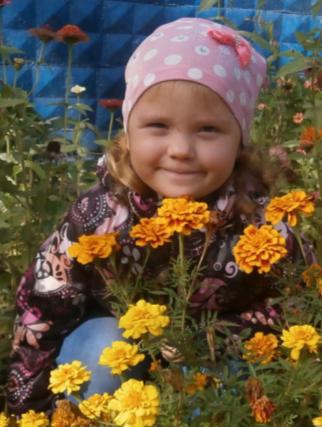 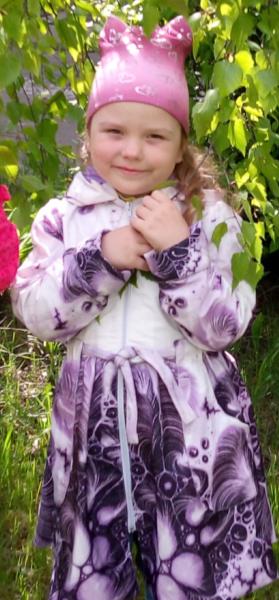 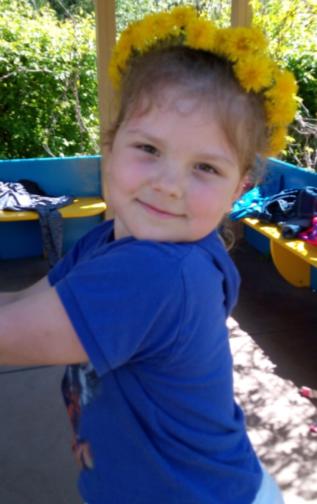 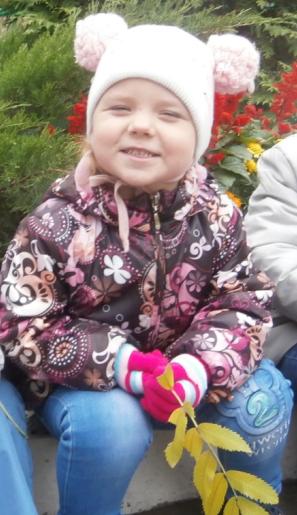 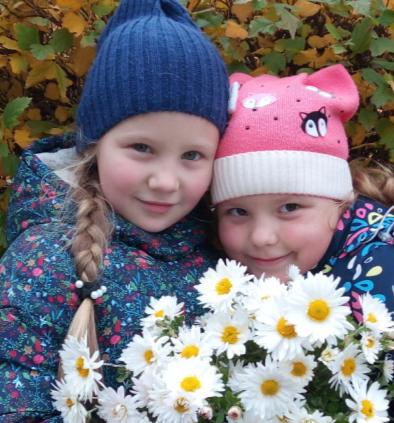 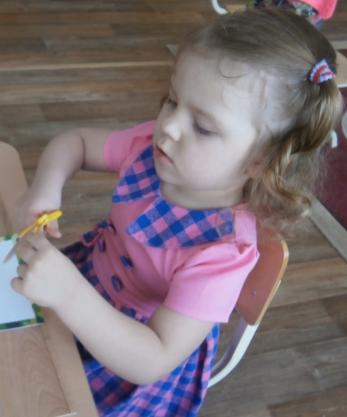 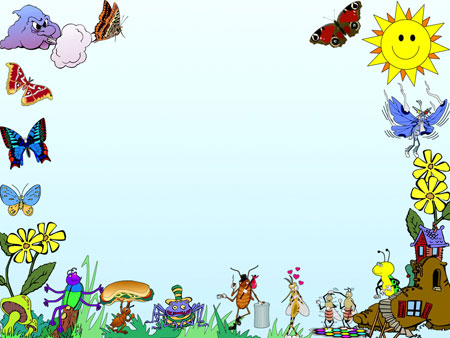 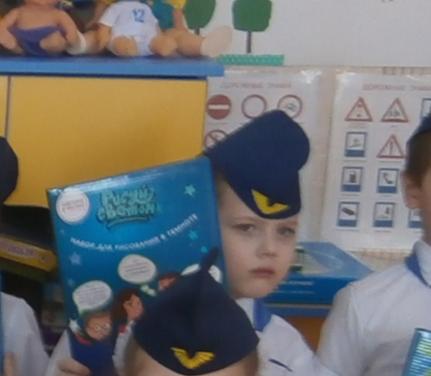 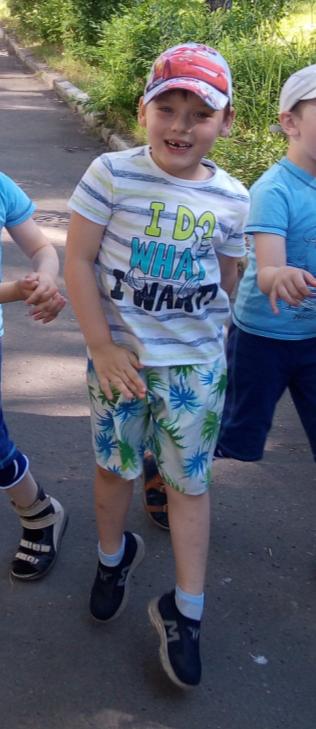 Быстро Костя повзрослел,Всё усвоить он успел.К новым знаньям он стремится.В школе это пригодиться.
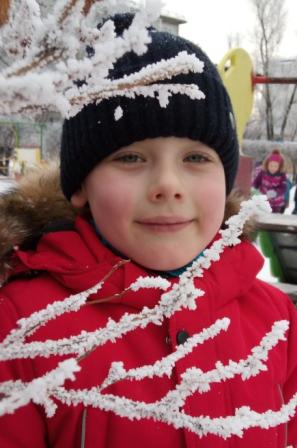 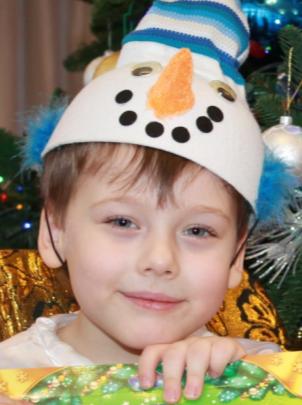 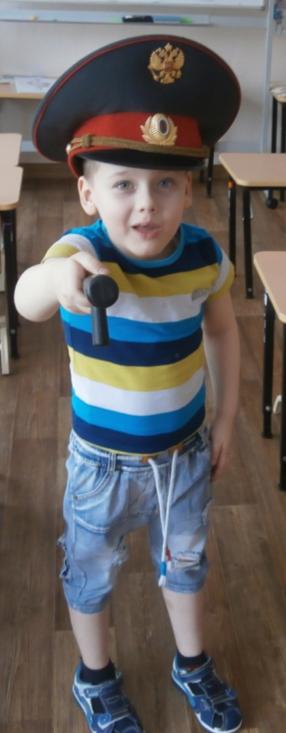 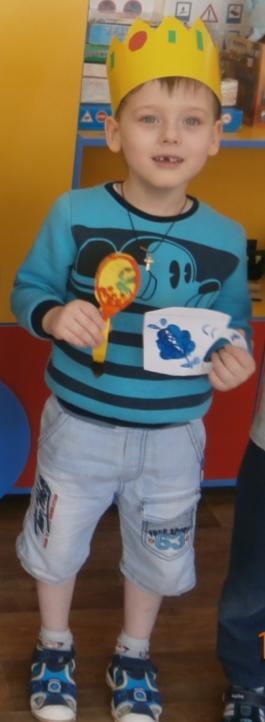 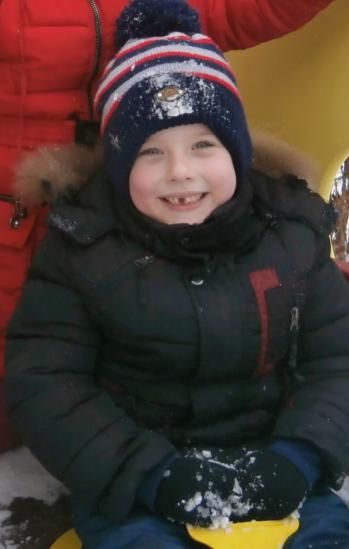 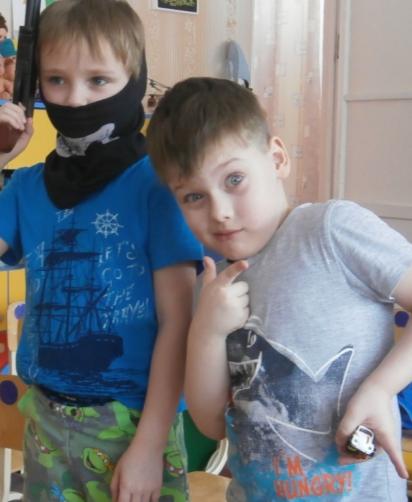 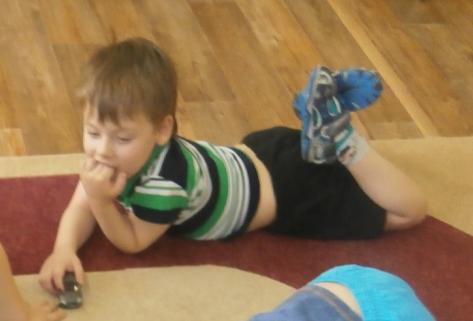 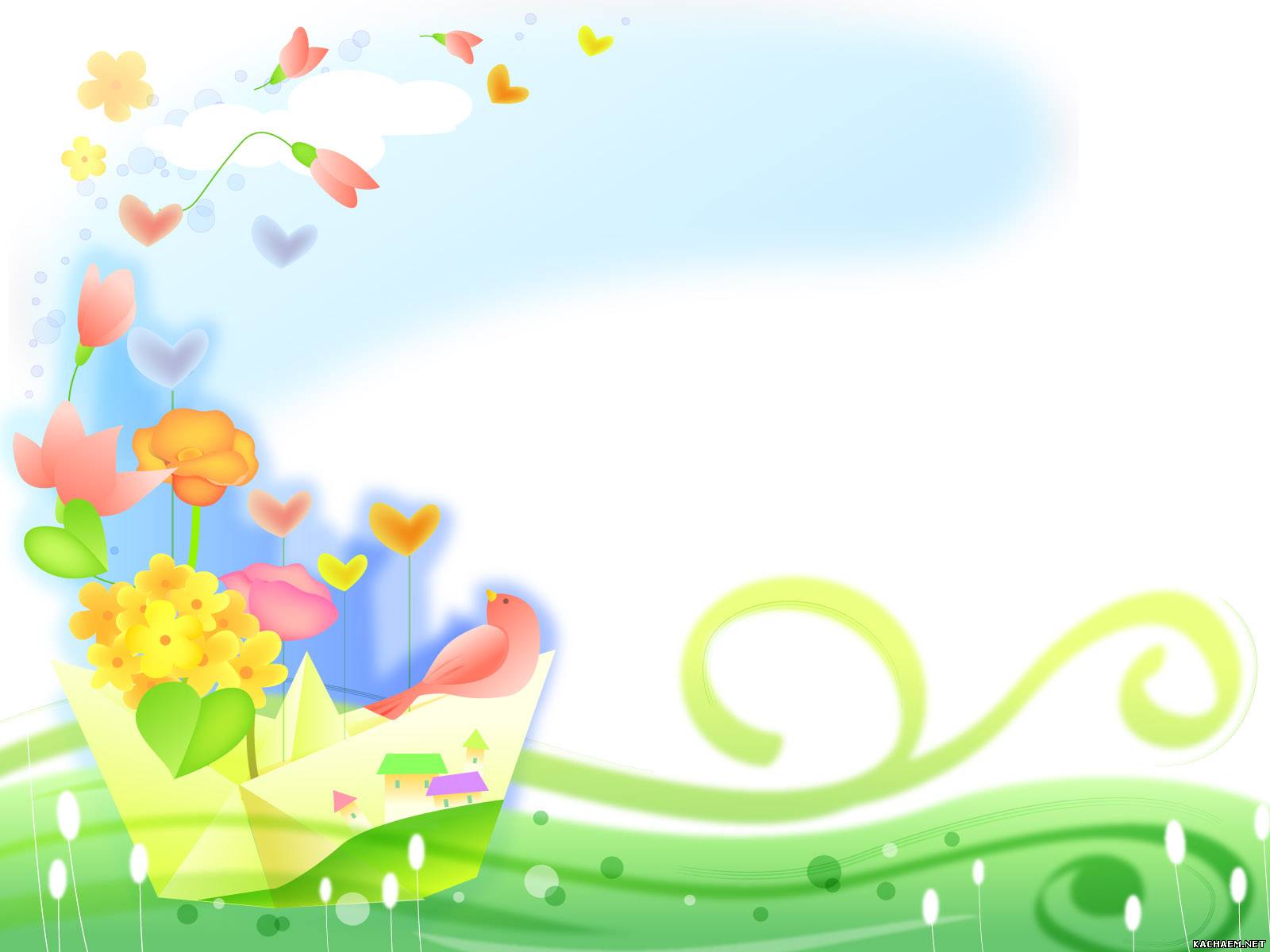 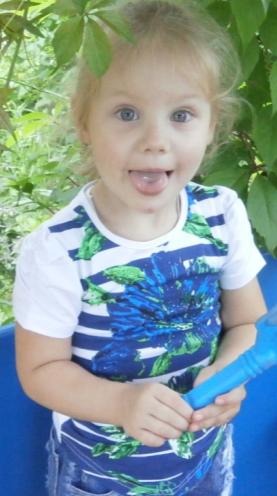 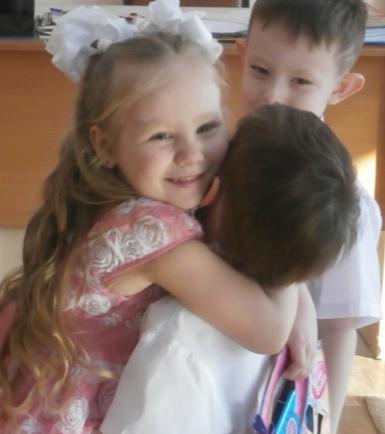 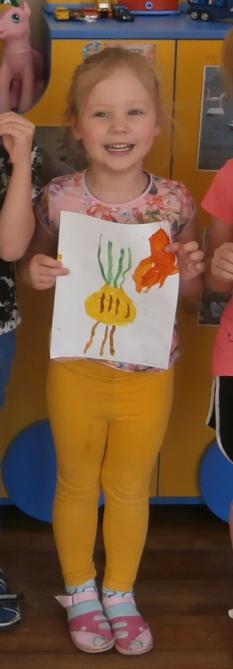 Наша Машенька умна,Добротой наделена.Верим, что только «4» и «5»Будут тетрадки её заполнять. Из любого положеньяВыход ты всегда найдёшь,Фантазировать ты любишь,Никогда не пропадёшь.
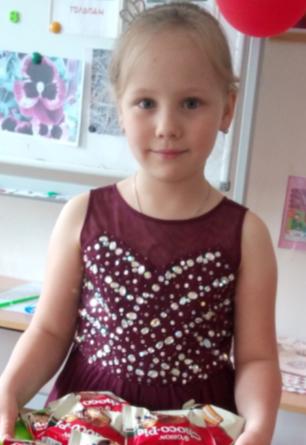 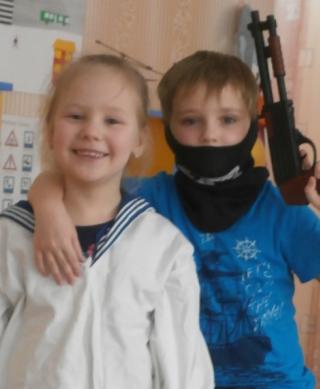 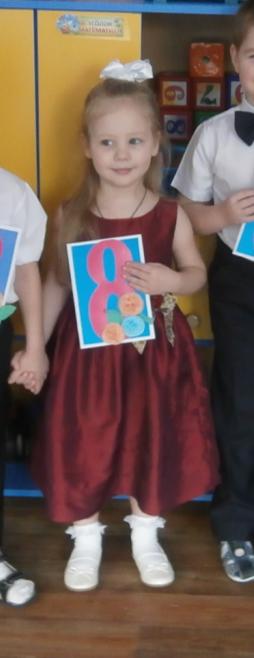 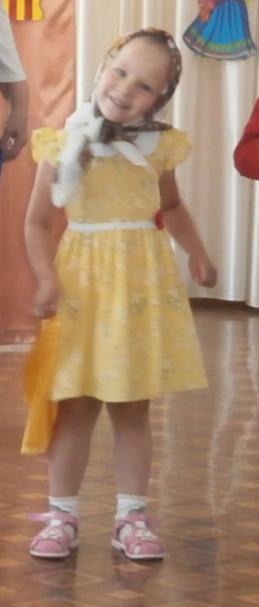 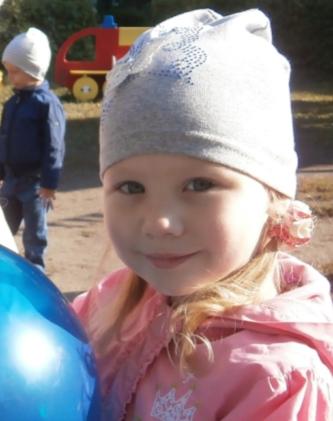 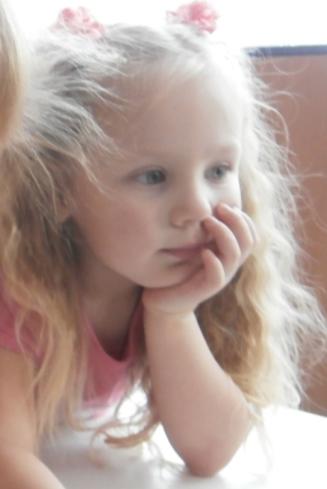 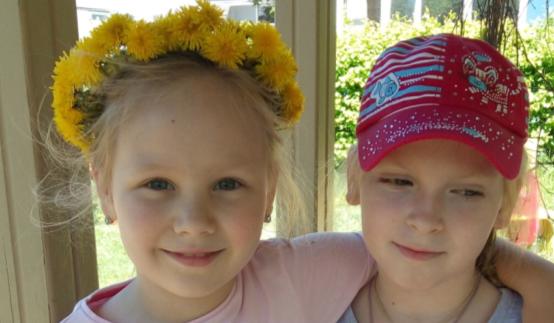 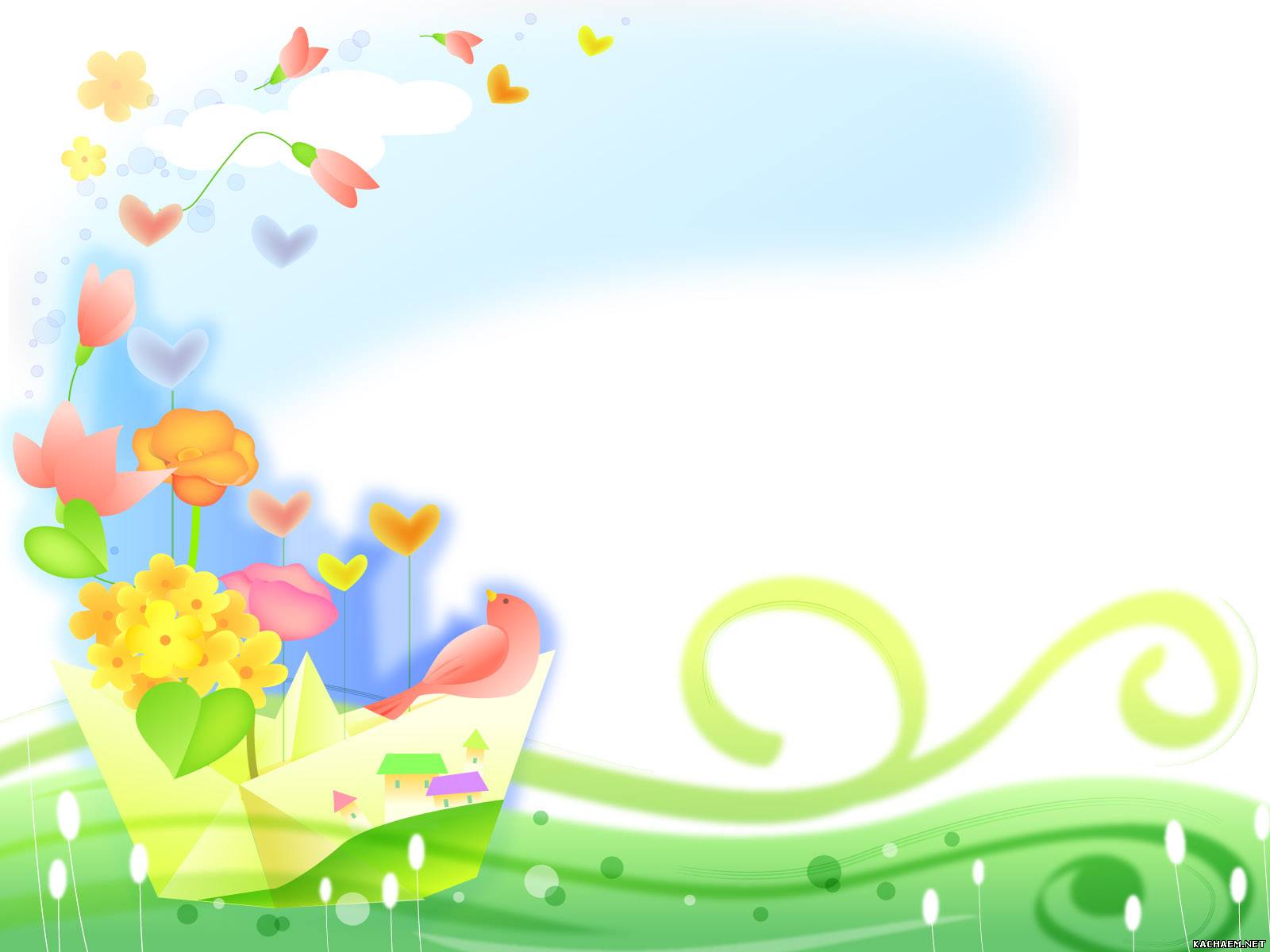 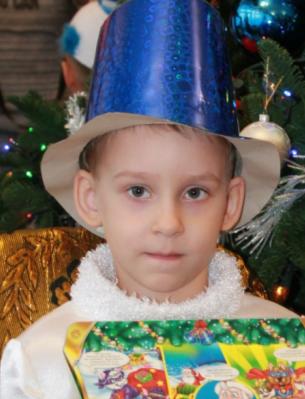 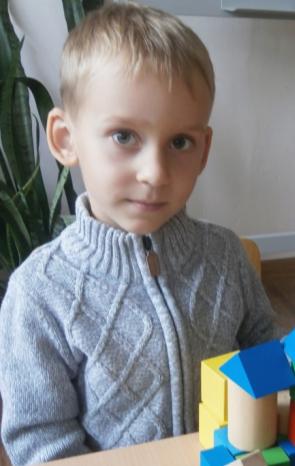 Справедливый и спокойный,Похвалы всегда достойный.Максима дети уважают,Успехов все ему желают.
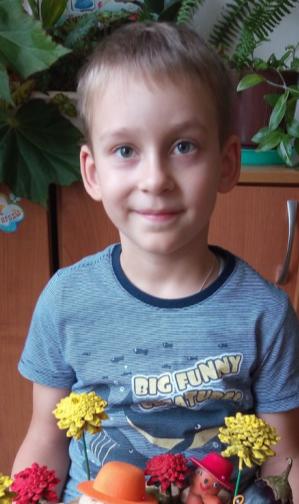 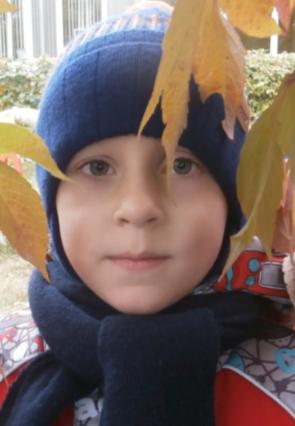 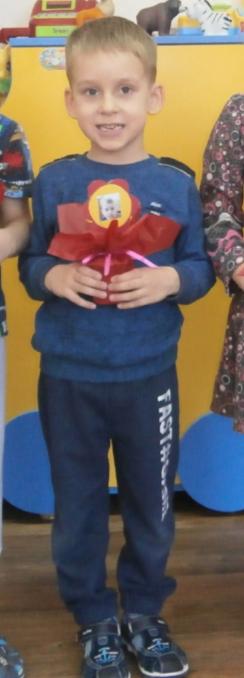 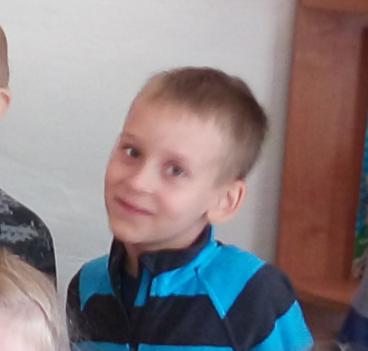 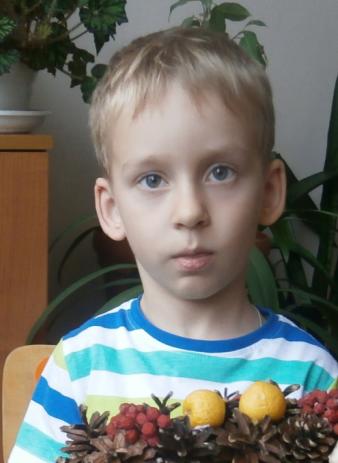 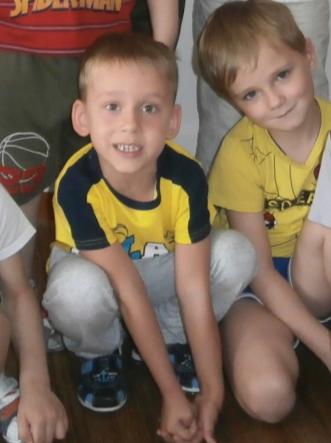 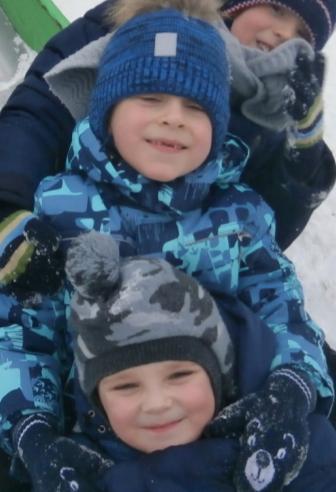 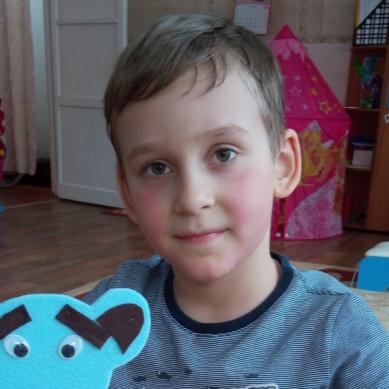 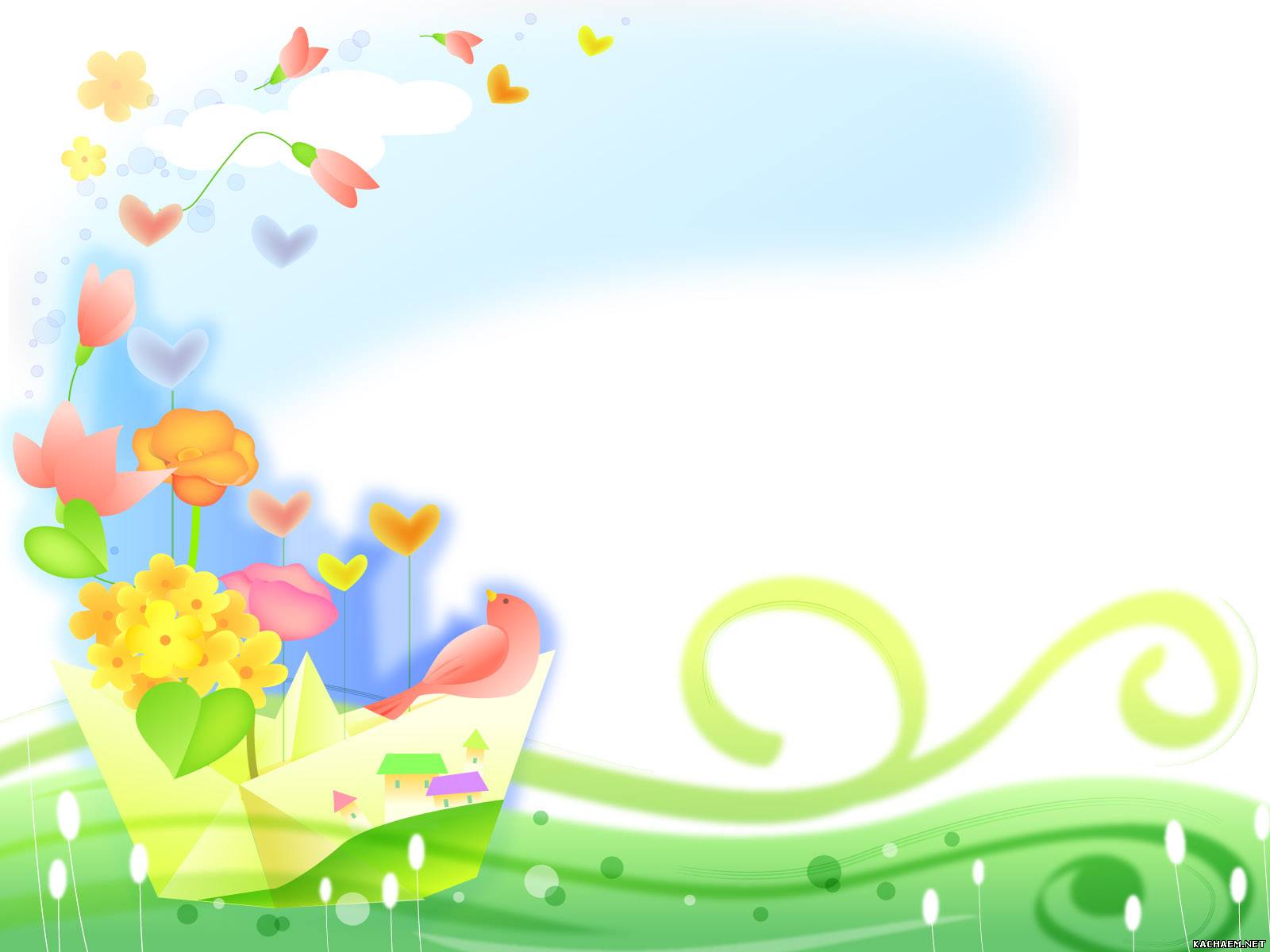 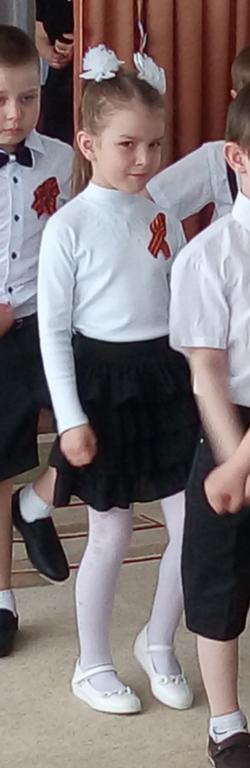 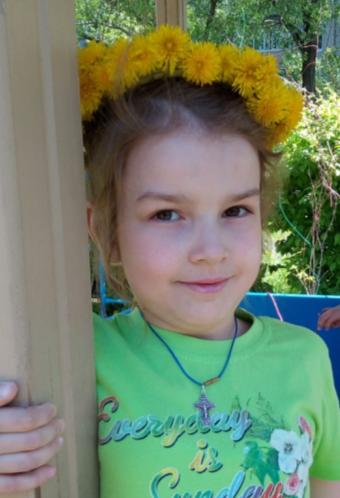 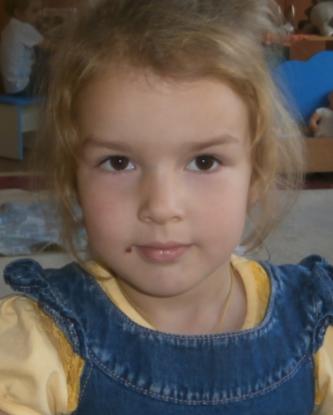 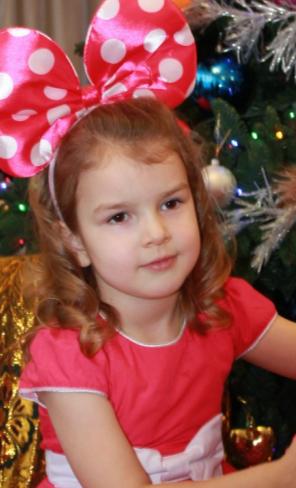 Даша – звонкий голосочек –И стройна, как колосочек.Любит взрослым помогатьИ добрее не сыскать.Тебе мы от души желаемДрузей хороших повстречать,Быть такой же доброй, славнойИ пятёрки получать.
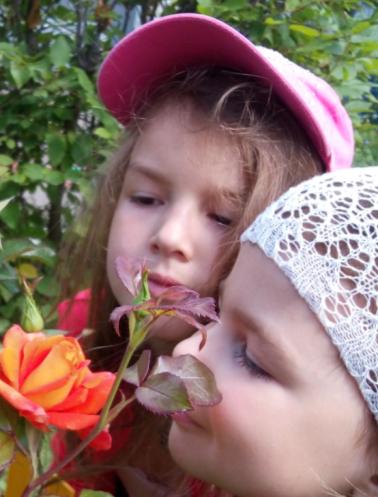 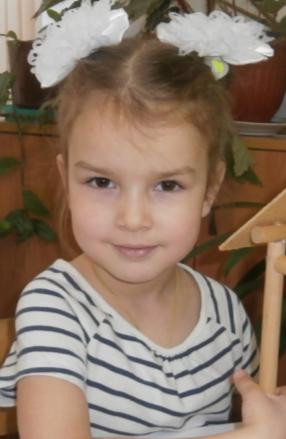 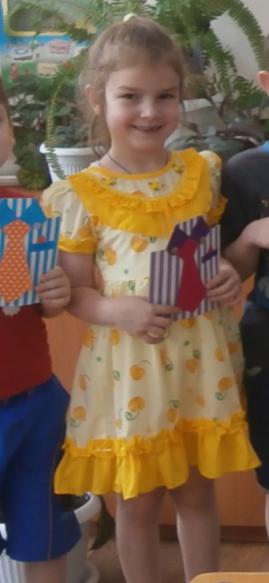 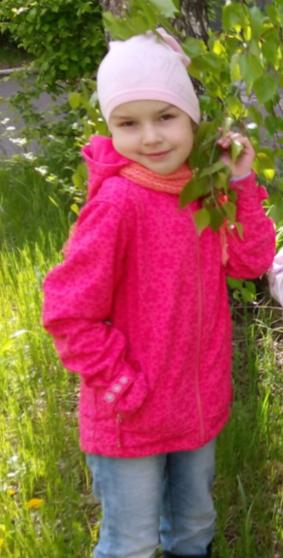 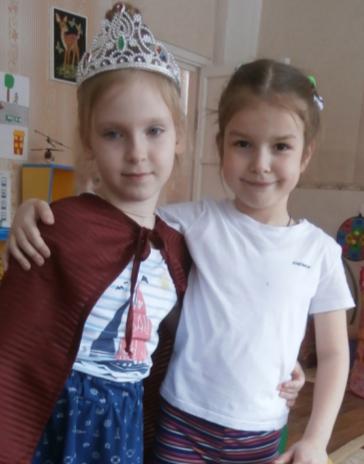 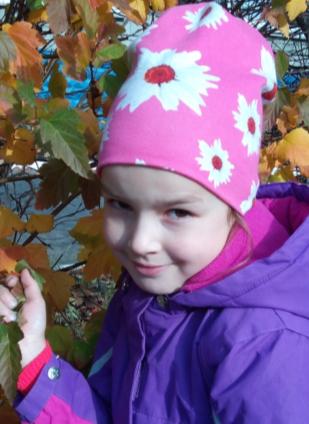 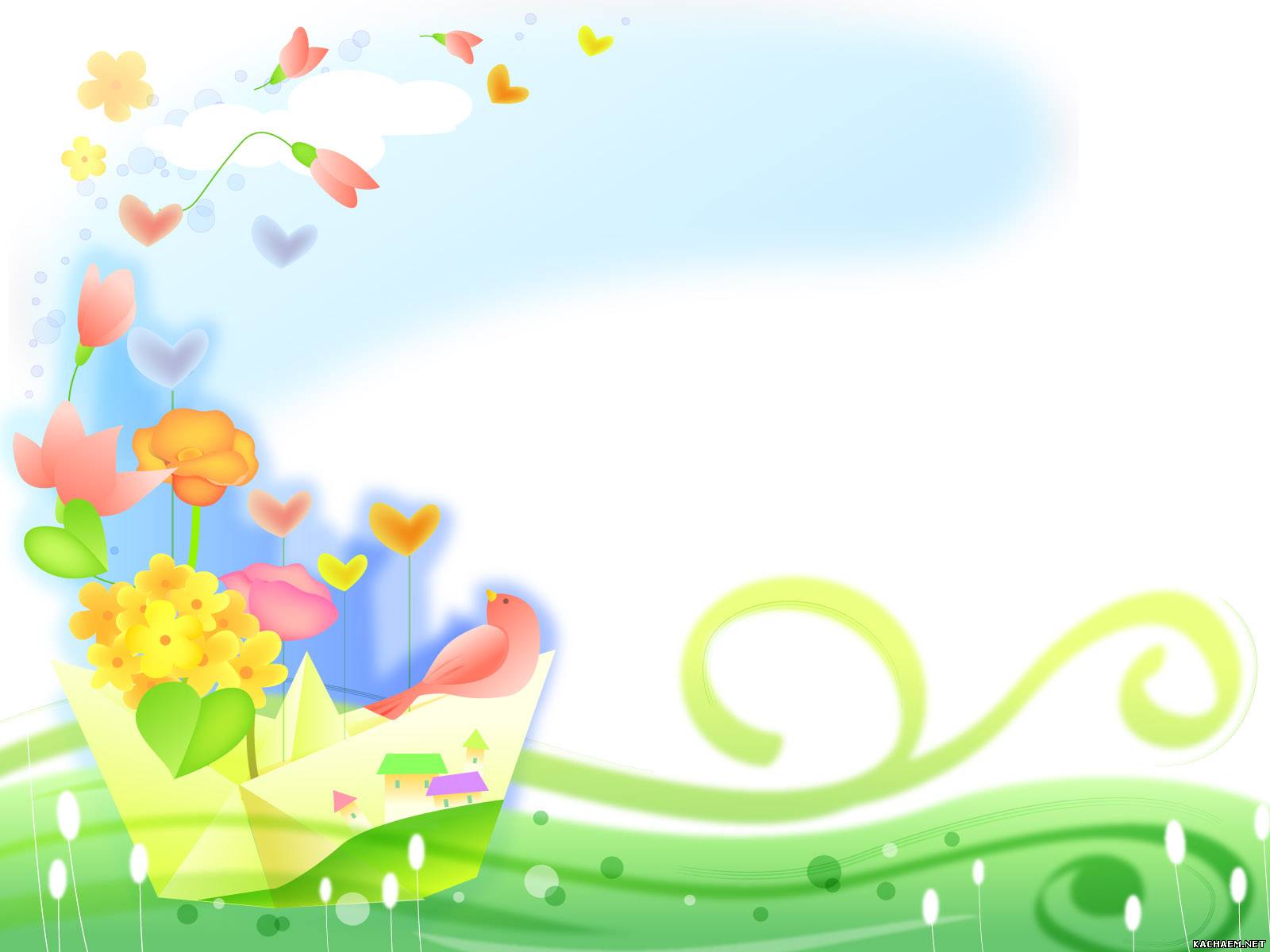 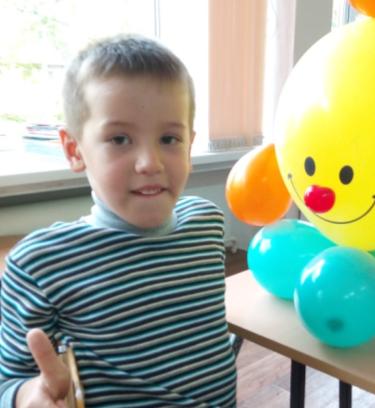 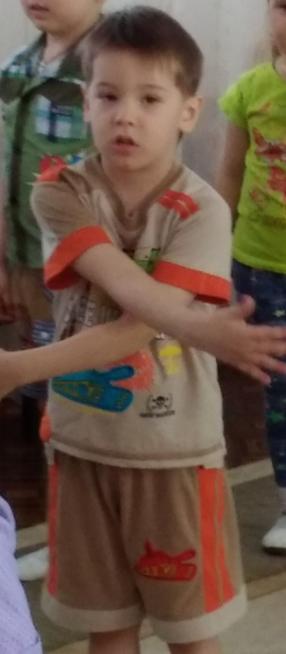 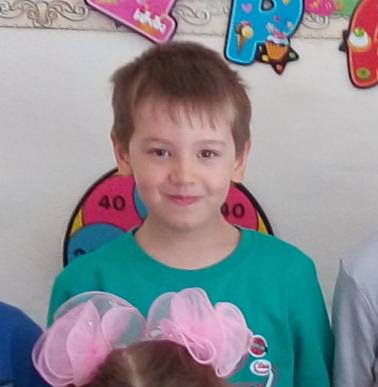 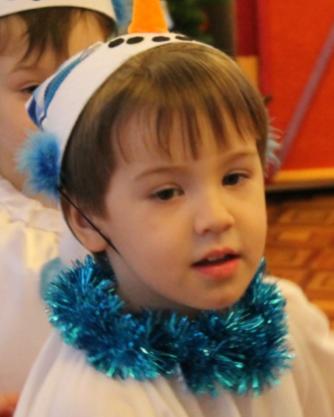 Илюша, ты же удалецИ во всём ты молодец!Смело в школу ты шагайИ науки постигай.
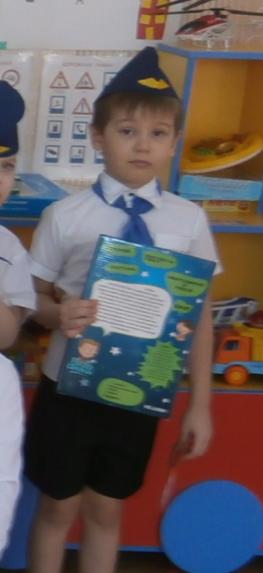 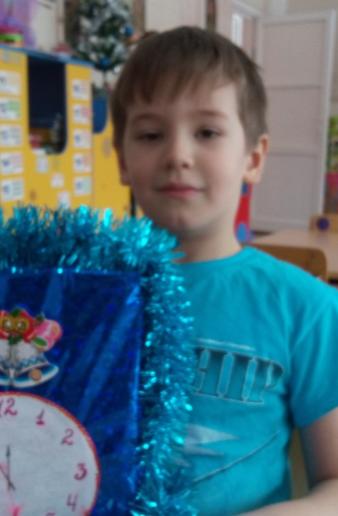 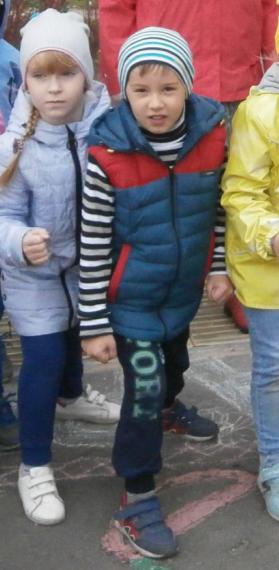 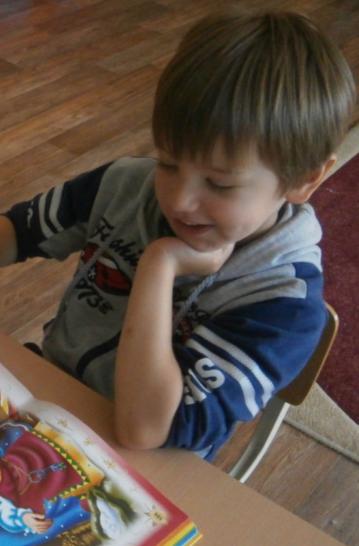 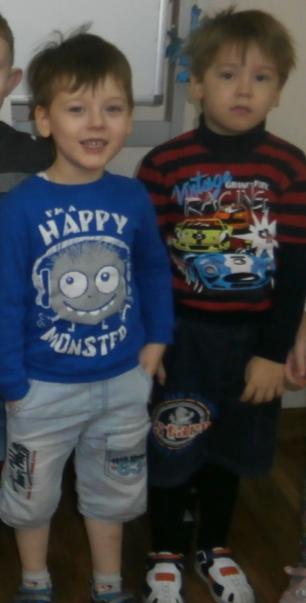 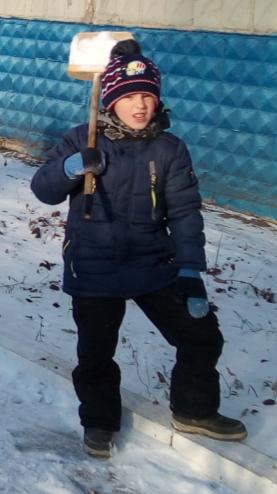 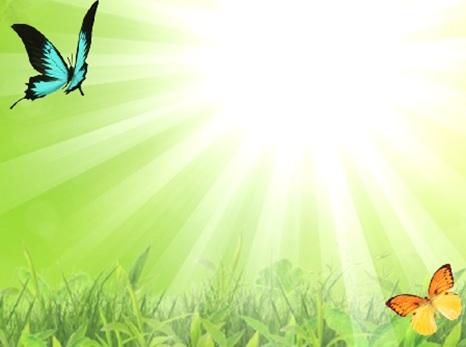 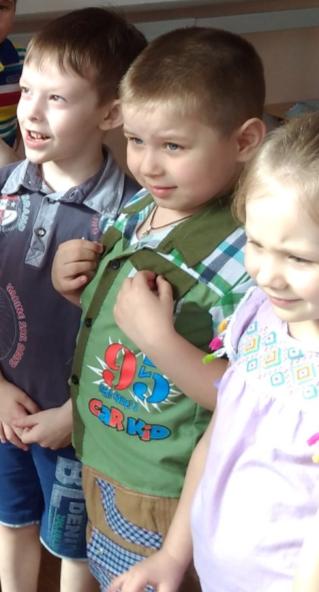 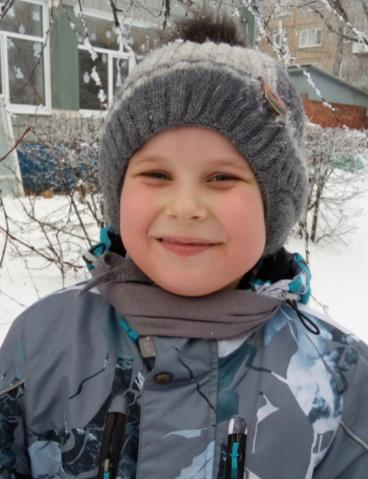 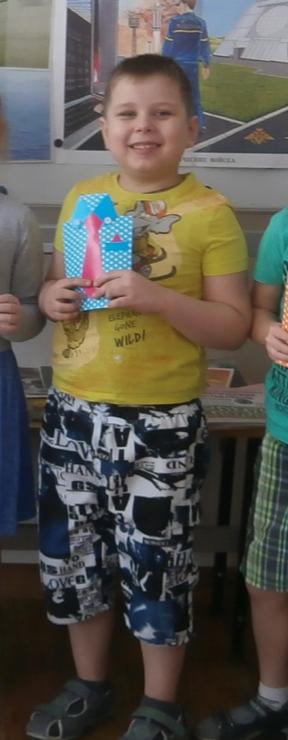 Даниил наш любит рисовать,Взрослым любит помогать.У него талантов много.Пусть будет светлая дорога!
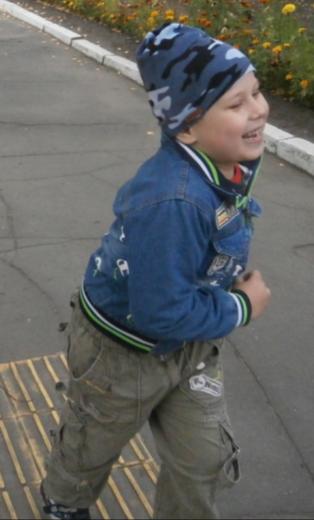 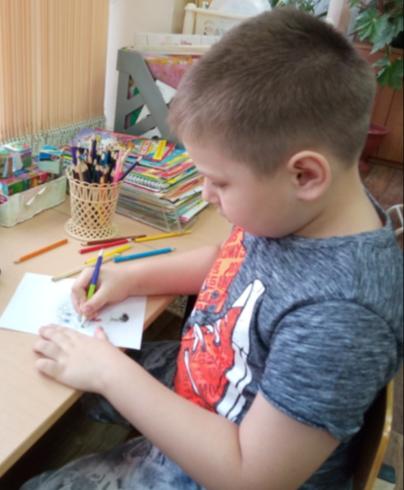 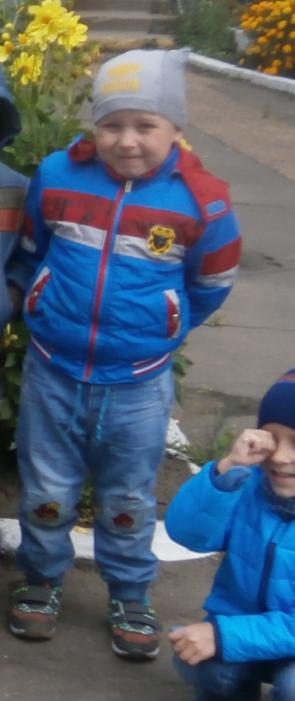 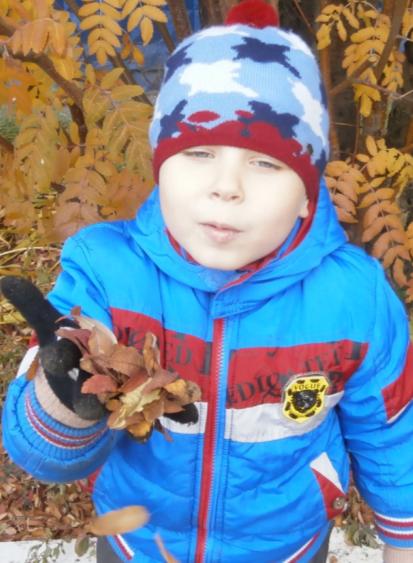 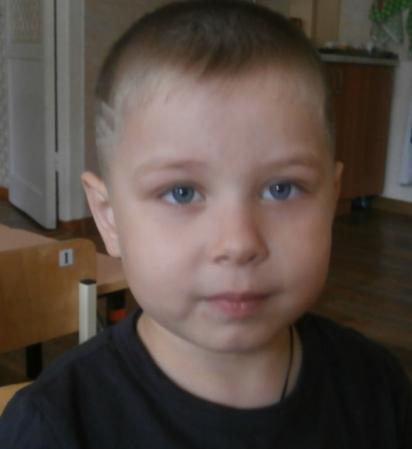 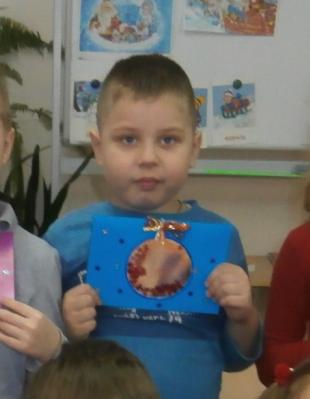 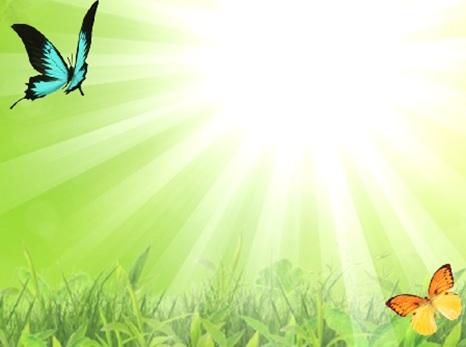 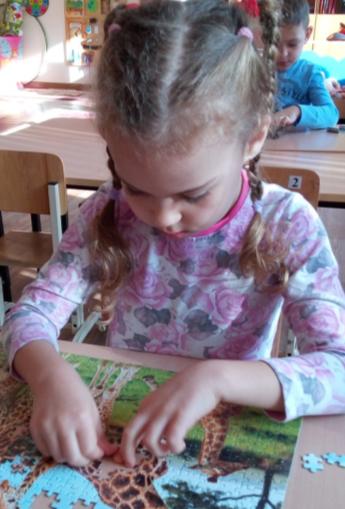 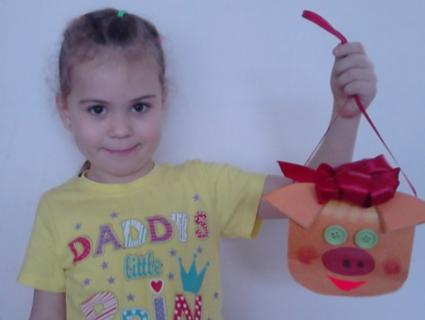 Настя наша – хохотушка,Весёлая и славная девчушка.Умеет читать, рисовать и лепить.В школе её будут очень любить.Тебя мы в школу провожаемИ от всей души желаемВ школе ты старайсяи прилежно занимайся.
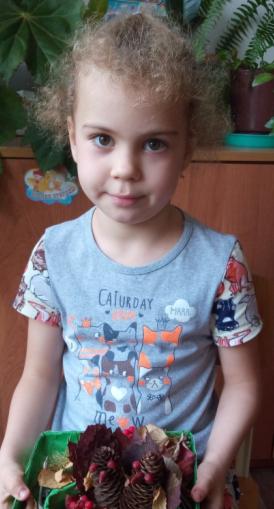 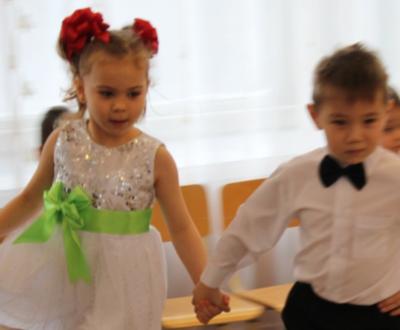 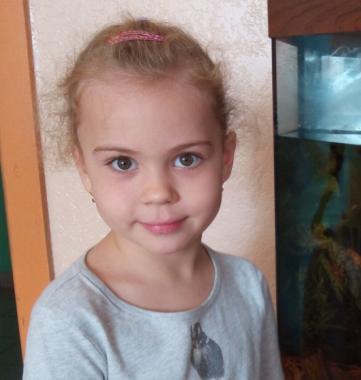 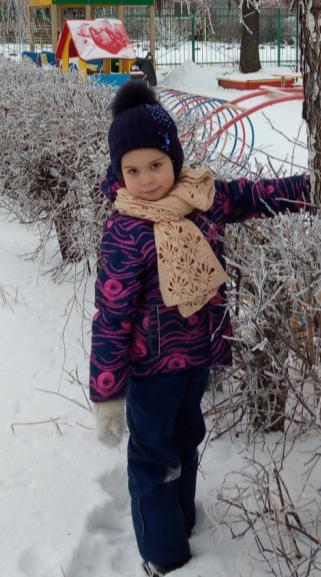 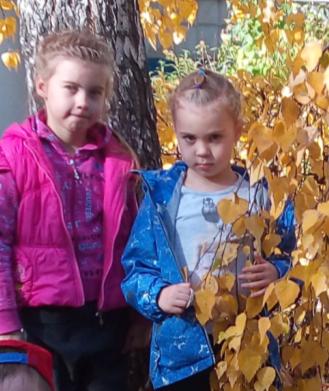 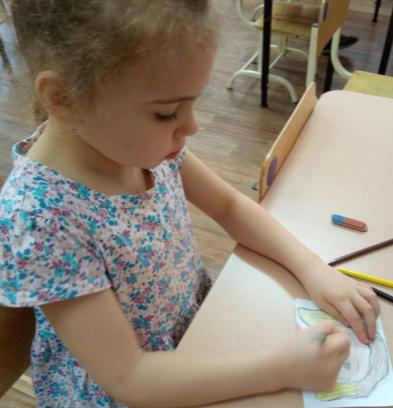 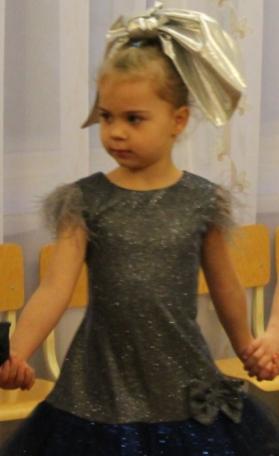 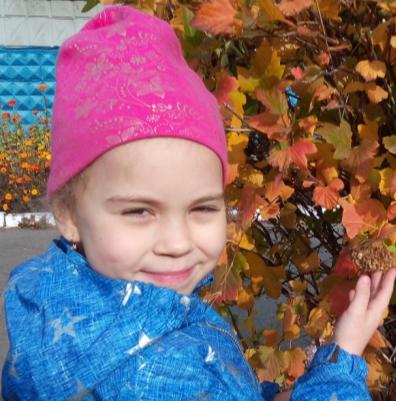 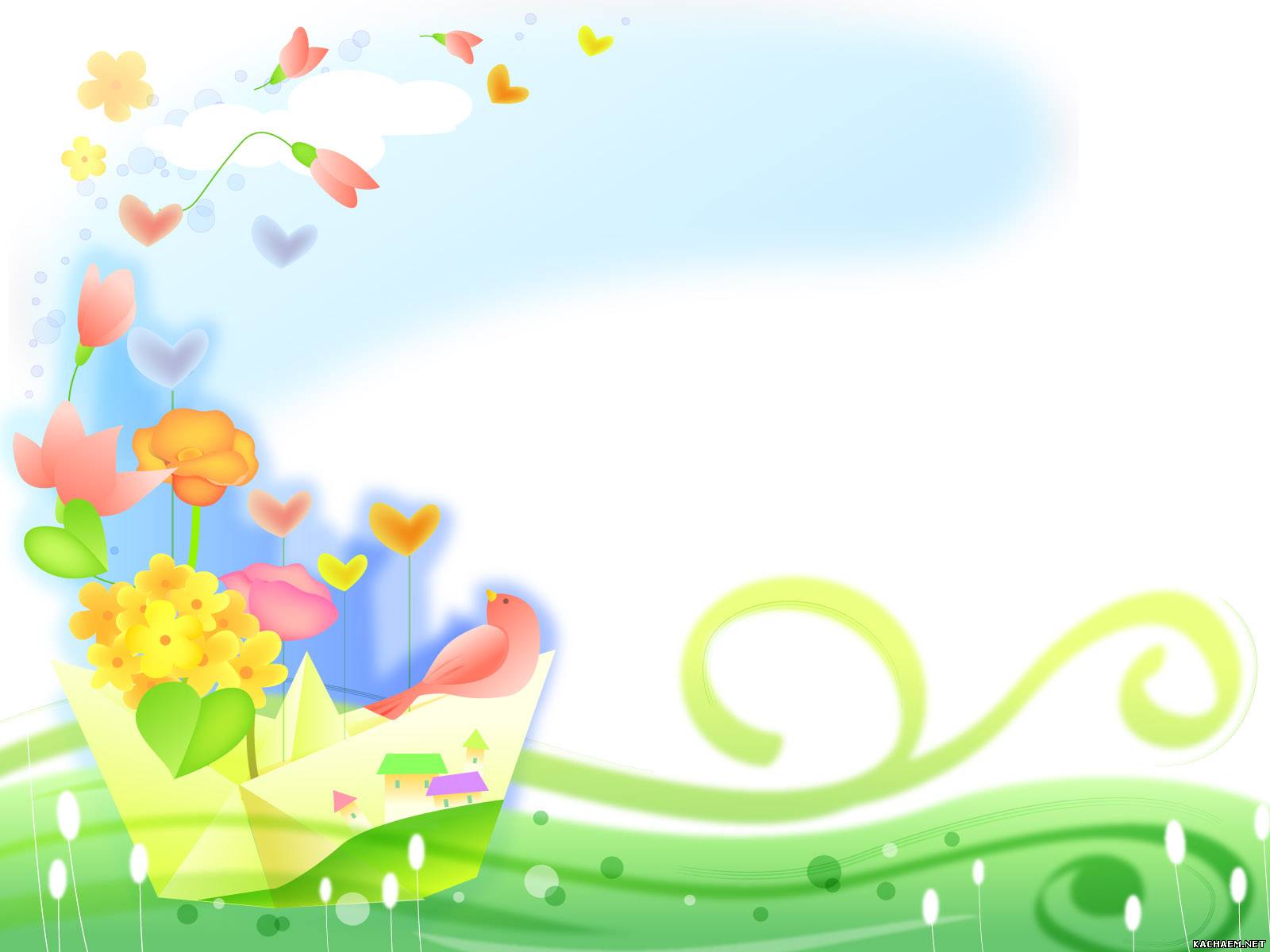 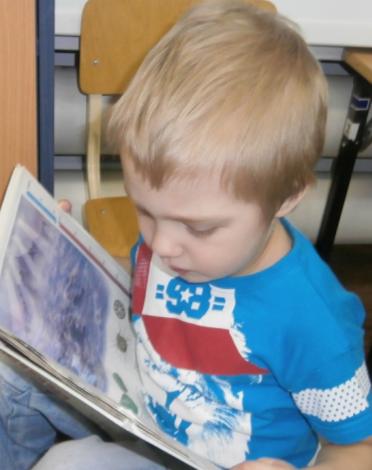 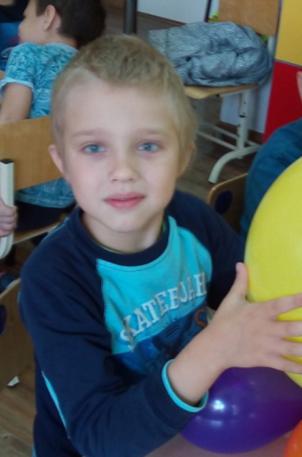 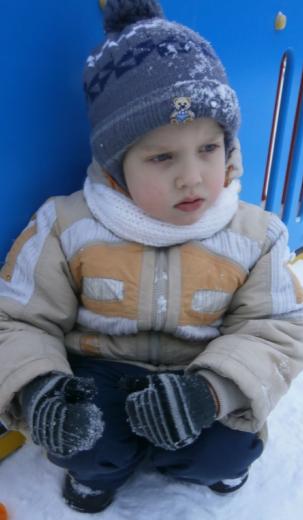 Дениса в школу провожаемИ от всей души желаем,Чтоб уроки отвечалБез запинки, без труда,А учитель даже ахнулИ сказал: «Вот это да!»
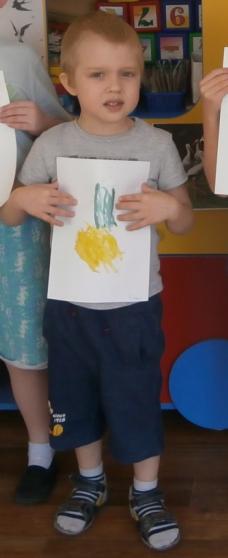 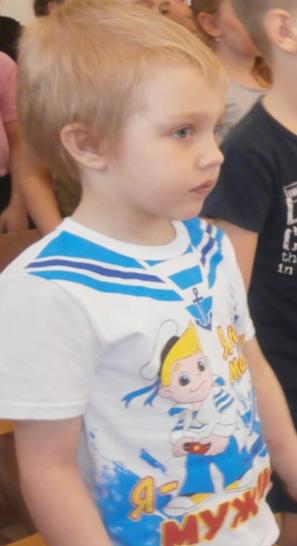 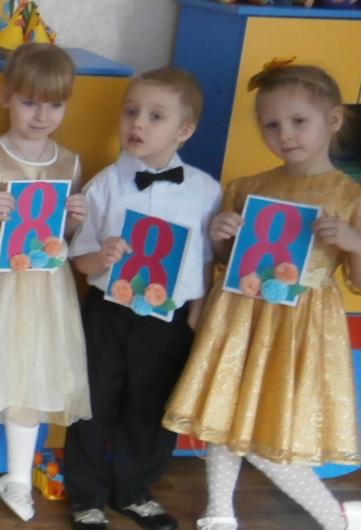 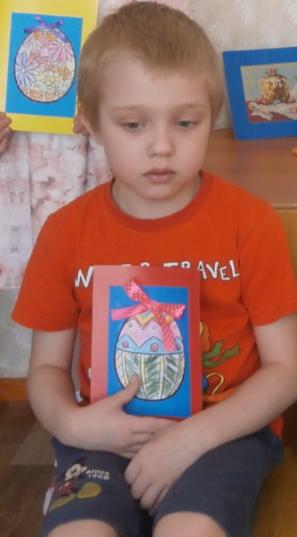 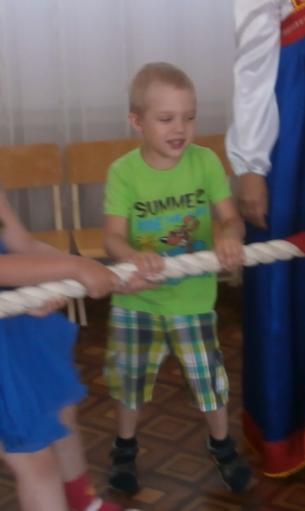 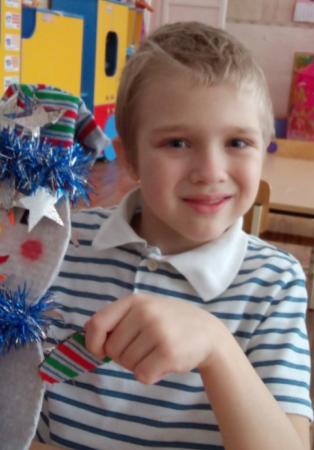 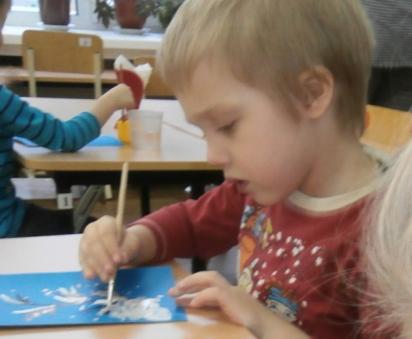 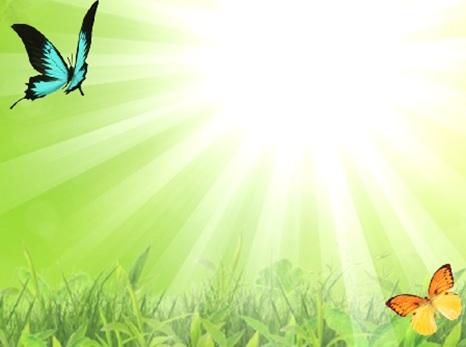 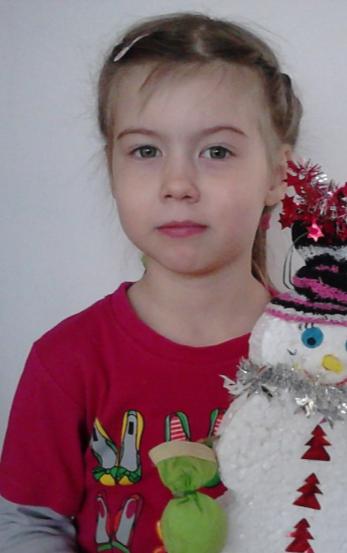 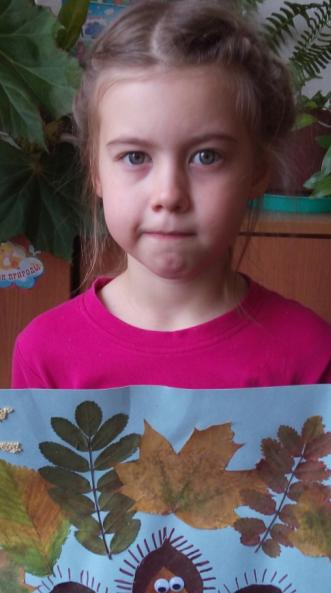 Насте желаем верных друзей,Много здоровья и солнечных дней,В учёбе успехов и только добра.Пусть жизнь твоя радости будет полна!С тобою грустно расставаться,Но всё же будем улыбаться.Ведь в школе столько интересного,Неизвестного, чудесного.
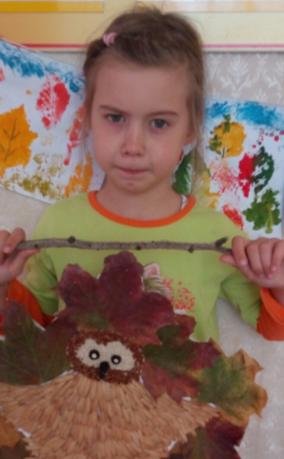 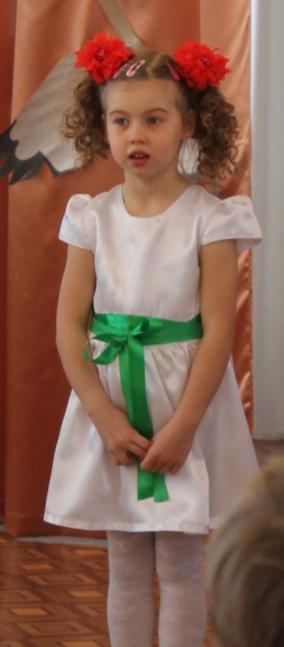 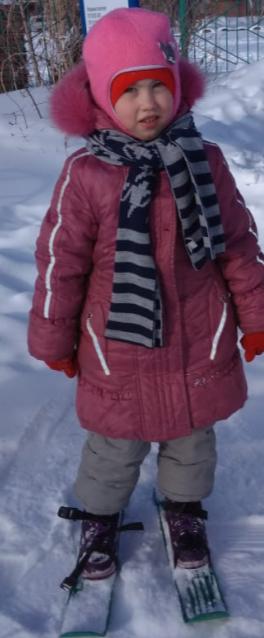 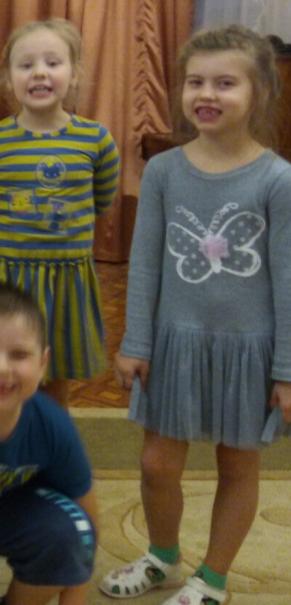 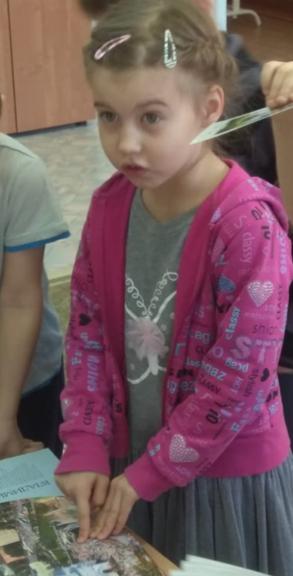 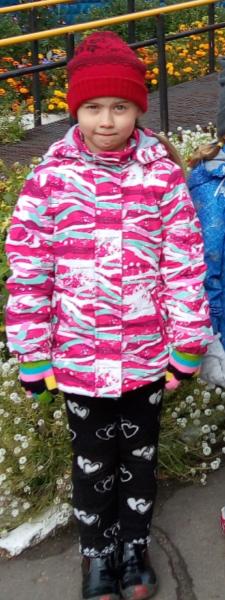 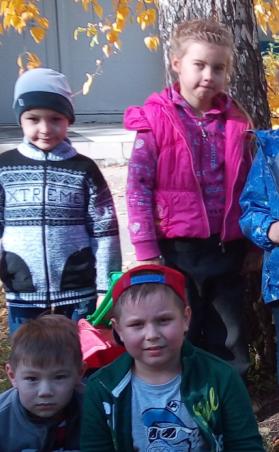 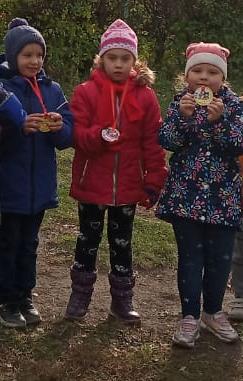 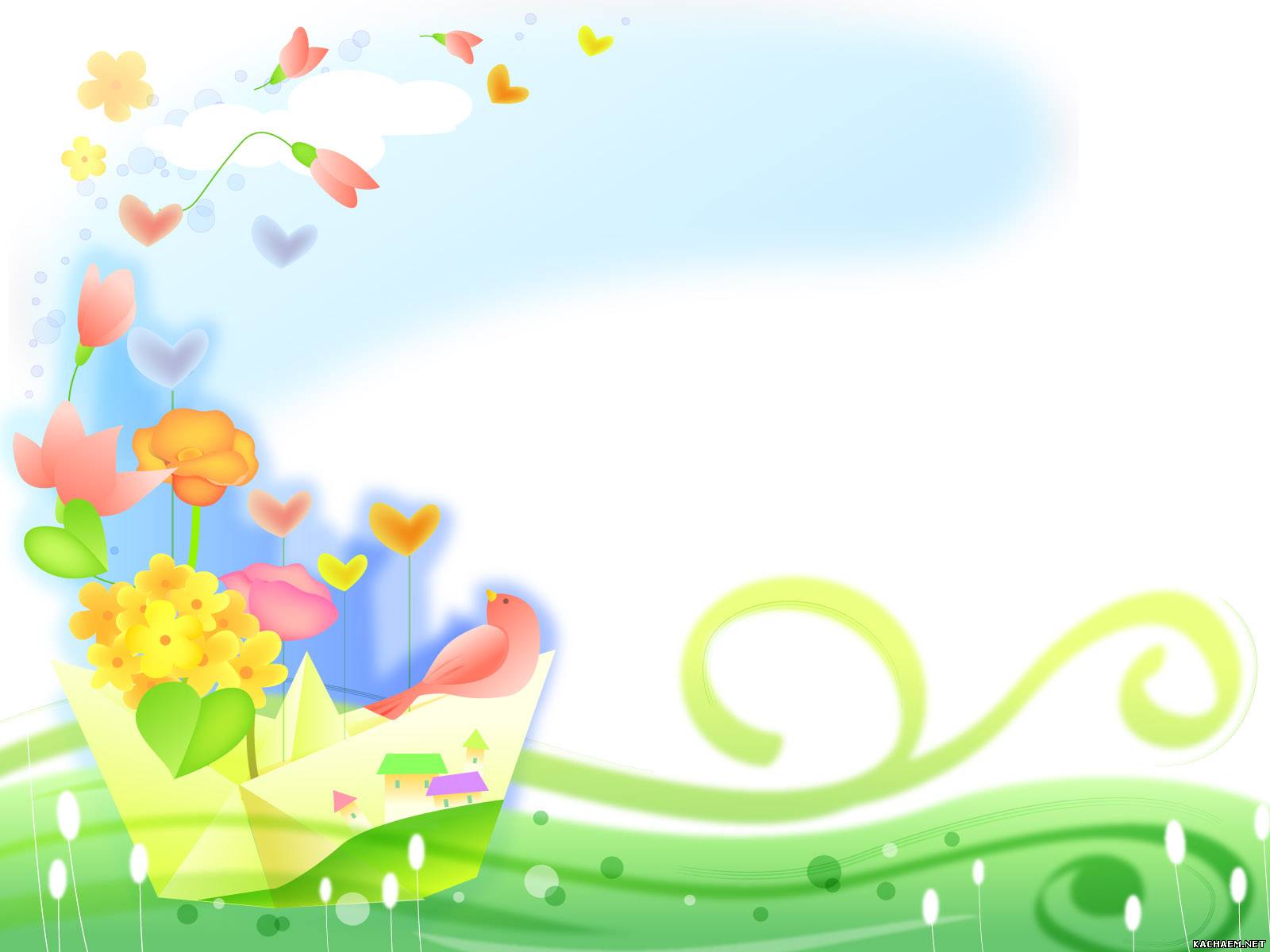 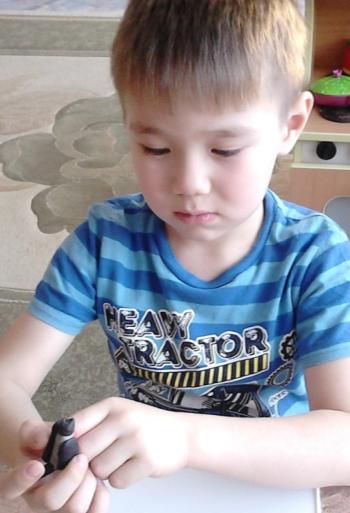 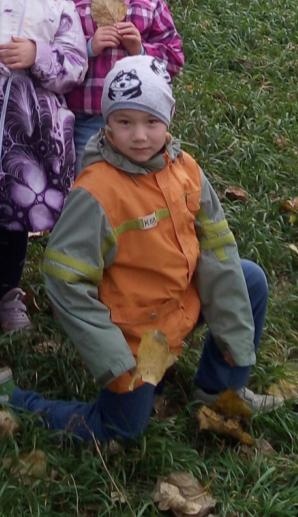 В спортзале Ринату равных нет.Желаем мы ему побед,Лучше всех считать, писатьИ «отлично» получать!
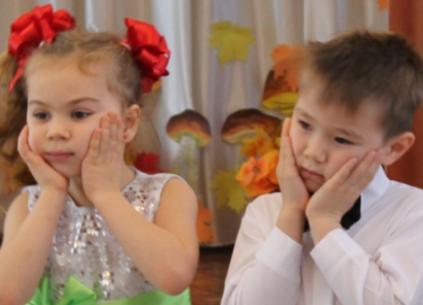 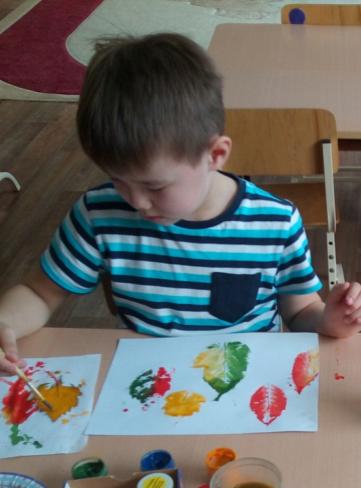 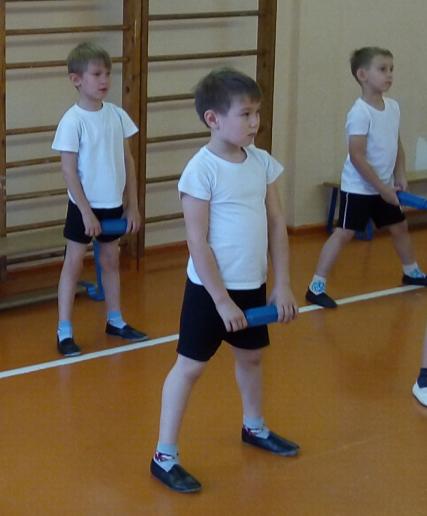 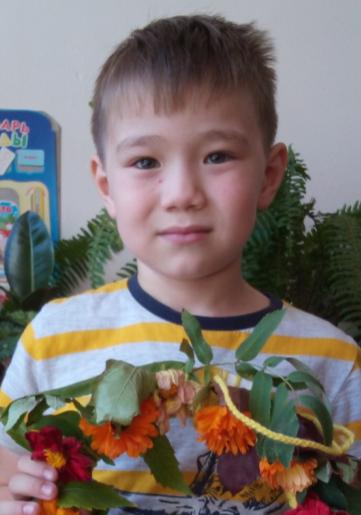 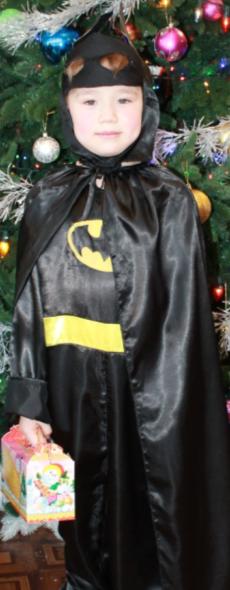 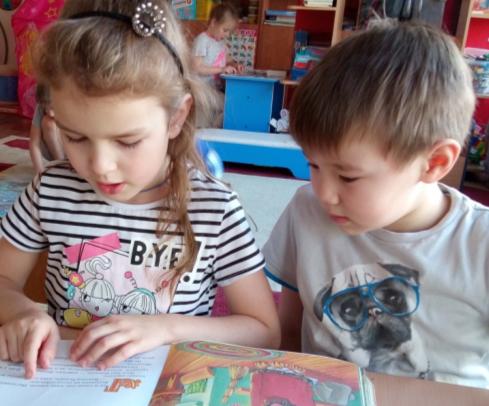 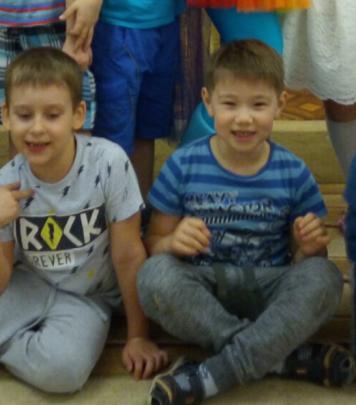 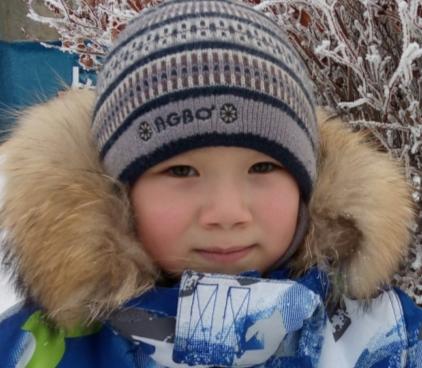 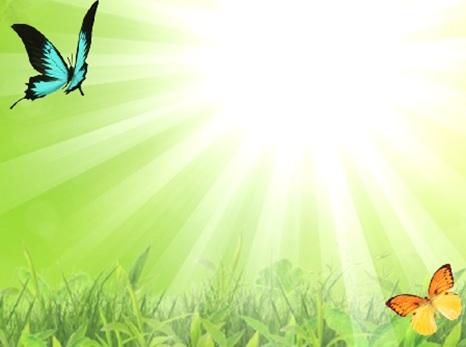 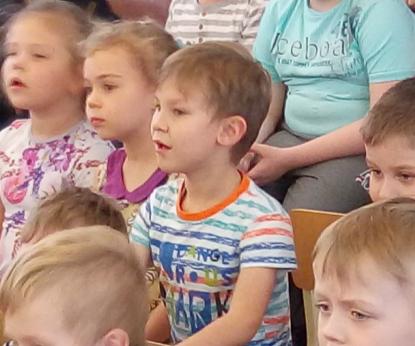 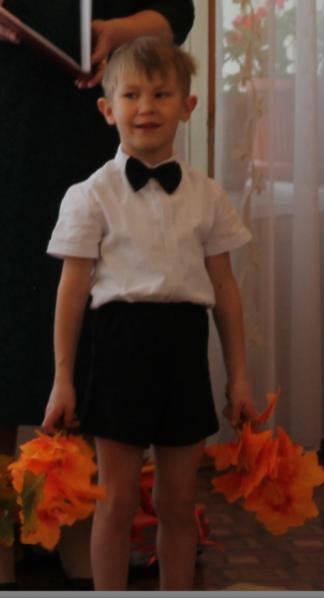 Кириллу желаем верных друзей,Много здоровья и солнечных дней,В учёбе успехов и только добра.Пусть жизнь твоя радости будет полна!
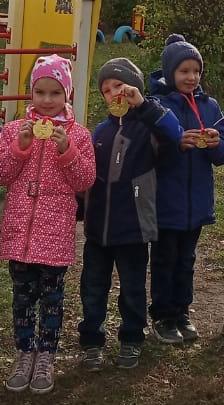 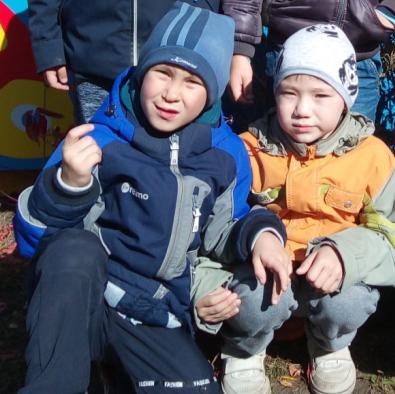 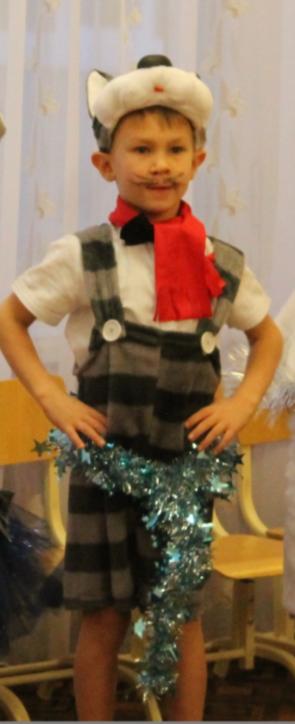 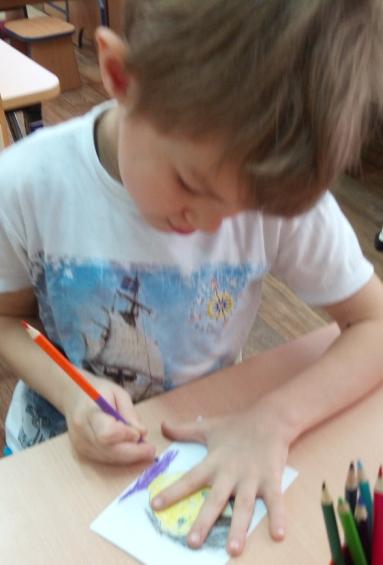 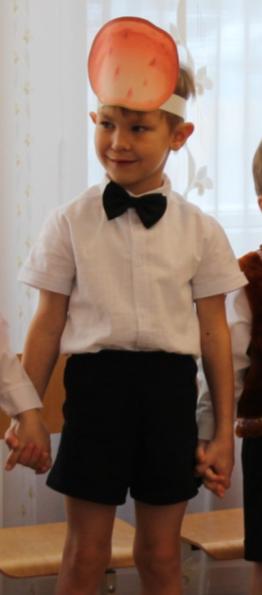 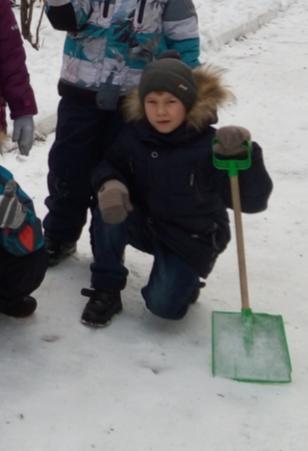 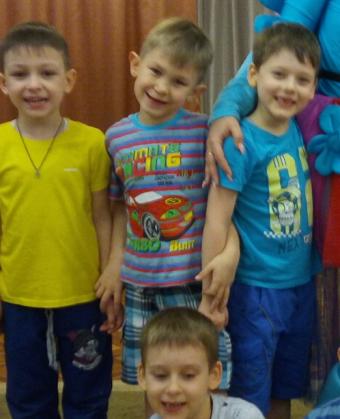 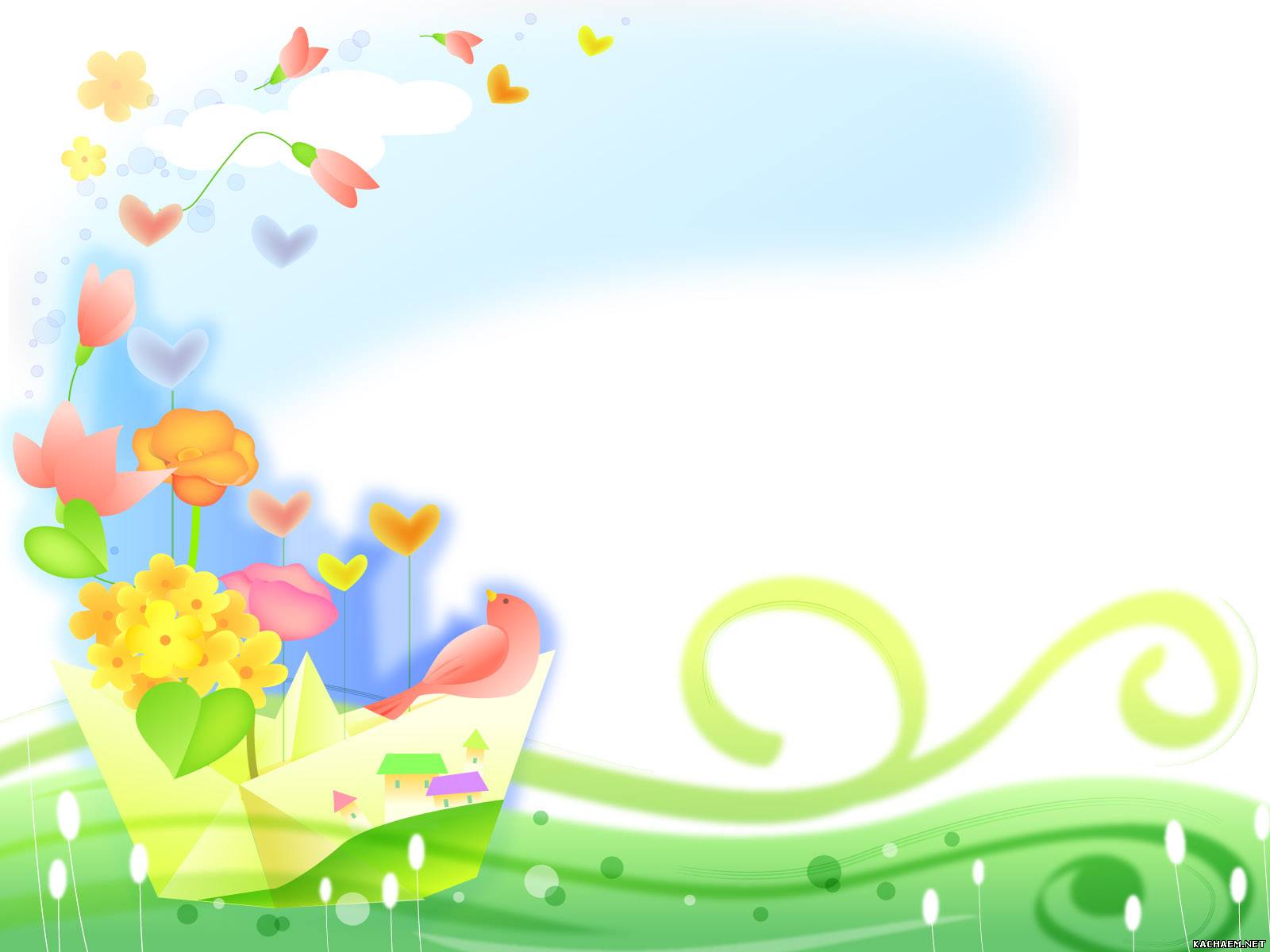 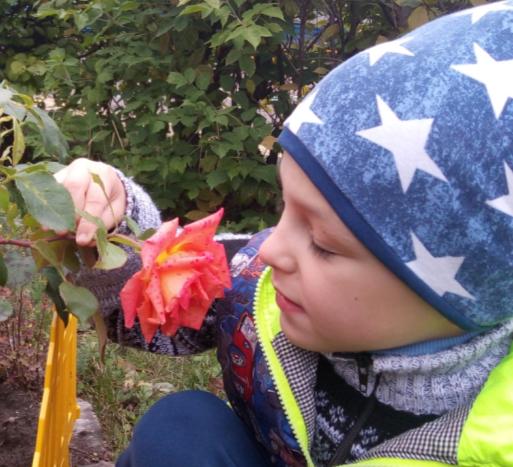 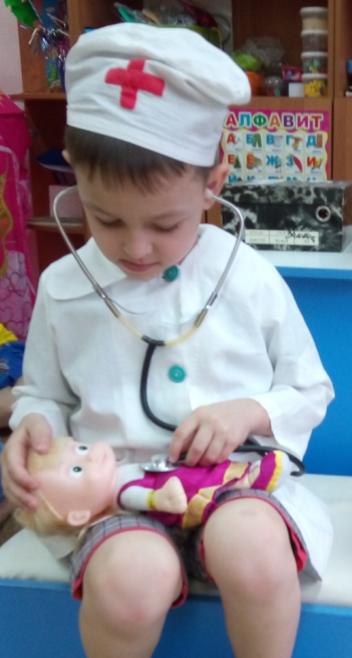 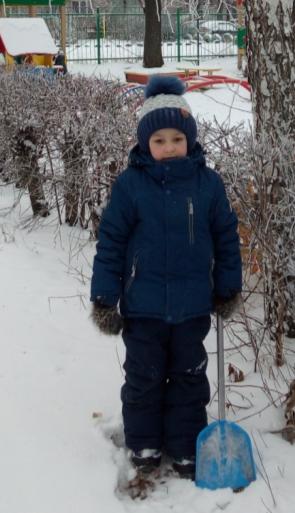 Егор любит строить, мастерить,Много-много говорить.От души ему желаемЛучше всех считать, писать,Много книжек прочитать.
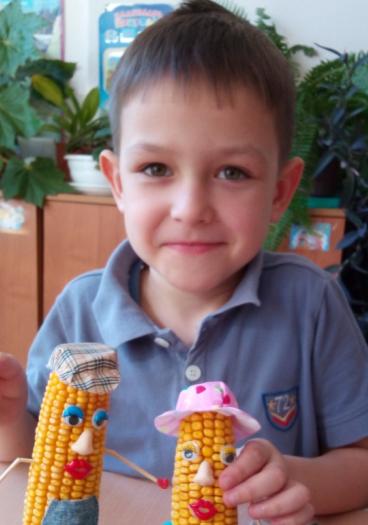 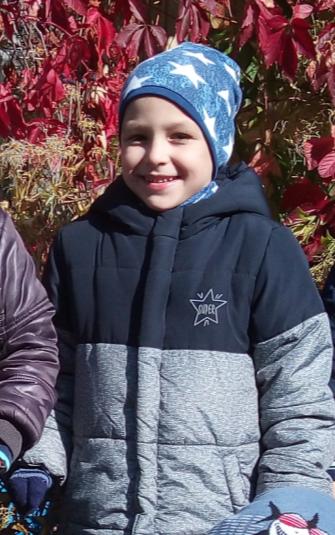 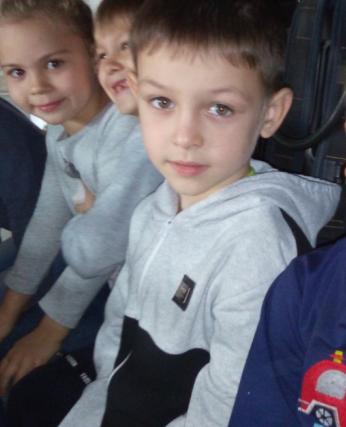 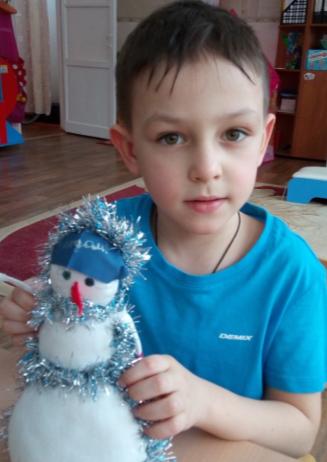 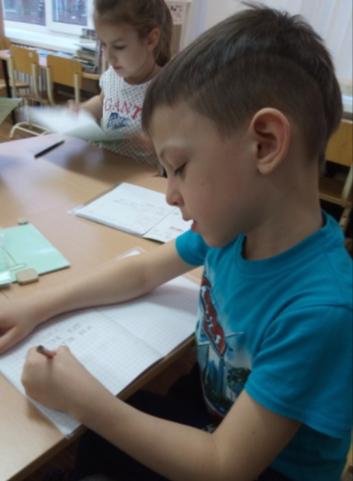 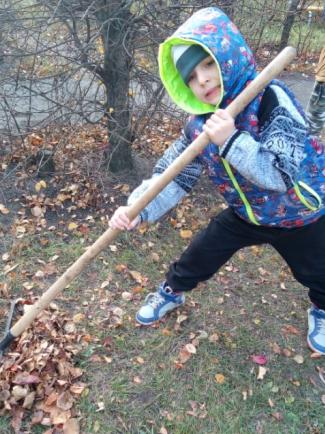 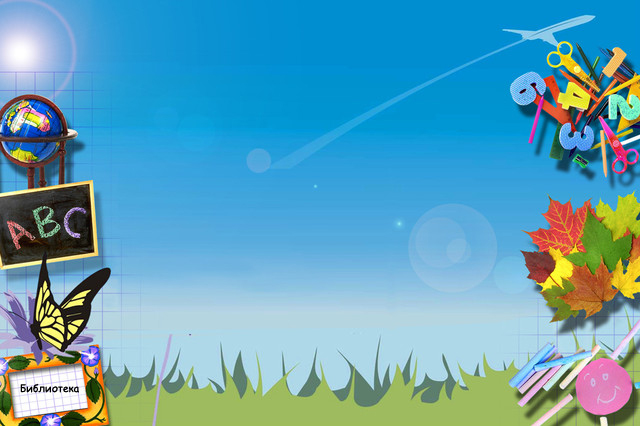 Счастливого пути!